Autostrada A51
Brâila
Galati
 
Semnalizare
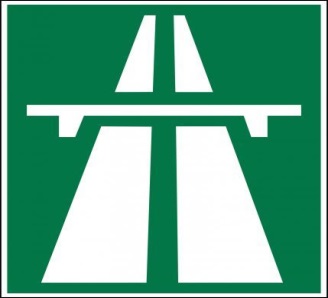 Version 2 Update 03.08.2016
Braila Sud
Sud
10
Braila Centru
             Nord
Galati
Centru
Nord
MD
UA
E584
A51
Râmnicu Sârat
Tulcea
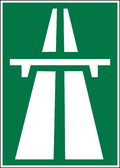 Brâila			    9 km
Galati			  35 km
Râmnicu Sârat    82 km
Tulcea			  93 km
E584
A51
[Speaker Notes: Distances à contrôler]
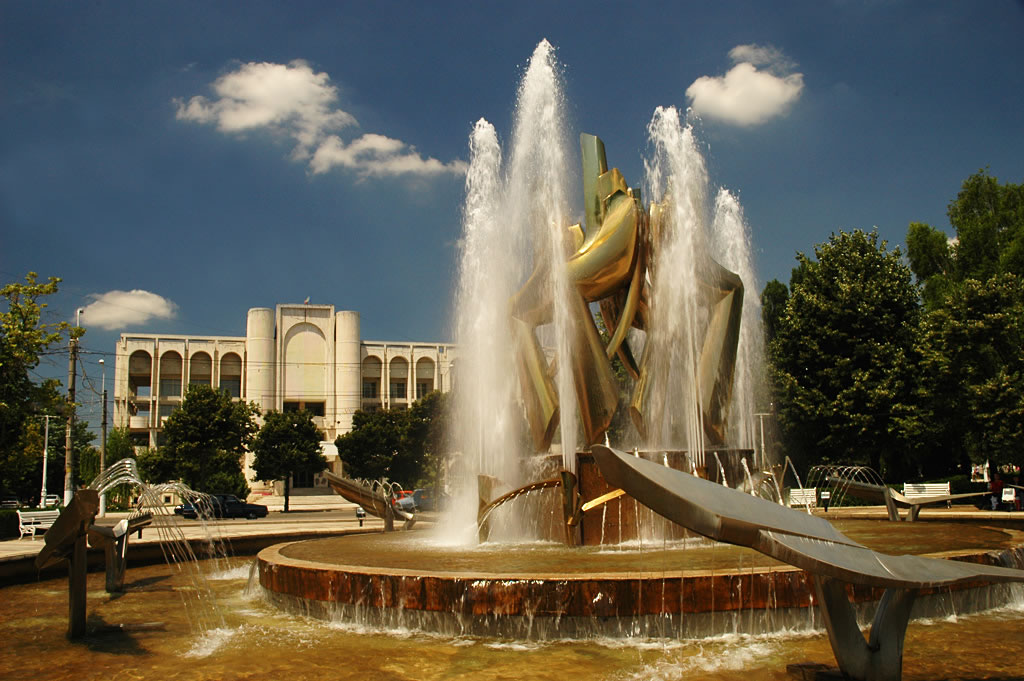 Braila
1500 m
7
Braila vest
Vest
22
Braila centru
Centru
Braila vest
Cazasu

800 m
Vest
22
7
Braila vest
Cazasu
Vest
22
Iesire
7
1000 m
6
Braila centru
Centru
23
Braila nord
Nord
Braila Centru
Muchea

500 m
Centru
23
6
Braila Centru
Muchea
Centru
23
Iesire
6
1000 m
5
Braila nord
Nord
2B
Galati SudE584 x E87
Sud
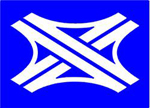 Braila Nord

Baldovinesti

500 m
Nord
Zona Industriala Nord
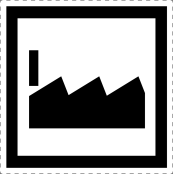 2B
5
Braila Nord

Baldovinesti
2B
Nord
Zona Industriala Nord
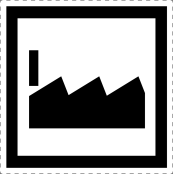 Iesire
5
Galati			  18 km
Râmnicu Sârat    70 km
Tulcea			  84 km
Câhul			  95 km
Izmail			121 km
E584
A51
MD
UA
[Speaker Notes: Distances à contrôler]
E584 x E87
A51 x A5

Vâdeni
3000 m
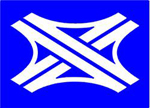 4
E584   A51
E87   A5
Galati
Izmail
Chisinâu 
Via E584

2000 m
Râmnicu Sârat
Muchea
Constanza
Tulcea
2000 m
UA
MD
Directie Râmnicu Sârat
Bucuresti
Ploiesti
Brasov
Suceava
Iasi
UA
MD
[Speaker Notes: Distances à contrôler]
E584   A51
E87   A5
Galati
Izmail
Chisinâu 
Via E584

1000 m
Râmnicu Sârat
Muchea
Constanza
Tulcea
1000 m
UA
MD
E584 x E87
A51 x A5

Vâdeni
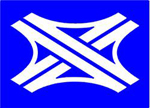 4
E584 x E87
E584   A51
E87   A5
Galati
Izmail
Chisinâu 
Via E584
Râmnicu Sârat
Muchea
Constanza
Tulcea
UA
MD
A5 x A51
A5
E87   A5
Constanza
Tulcea
Jijila
Râmnicu Sârat
Muchea
Galati			    9 km
Câhul			  88 km
Bârlad			113 km
Izmail			114 km
E584
A51
MD
UA
[Speaker Notes: Distances à contrôler]
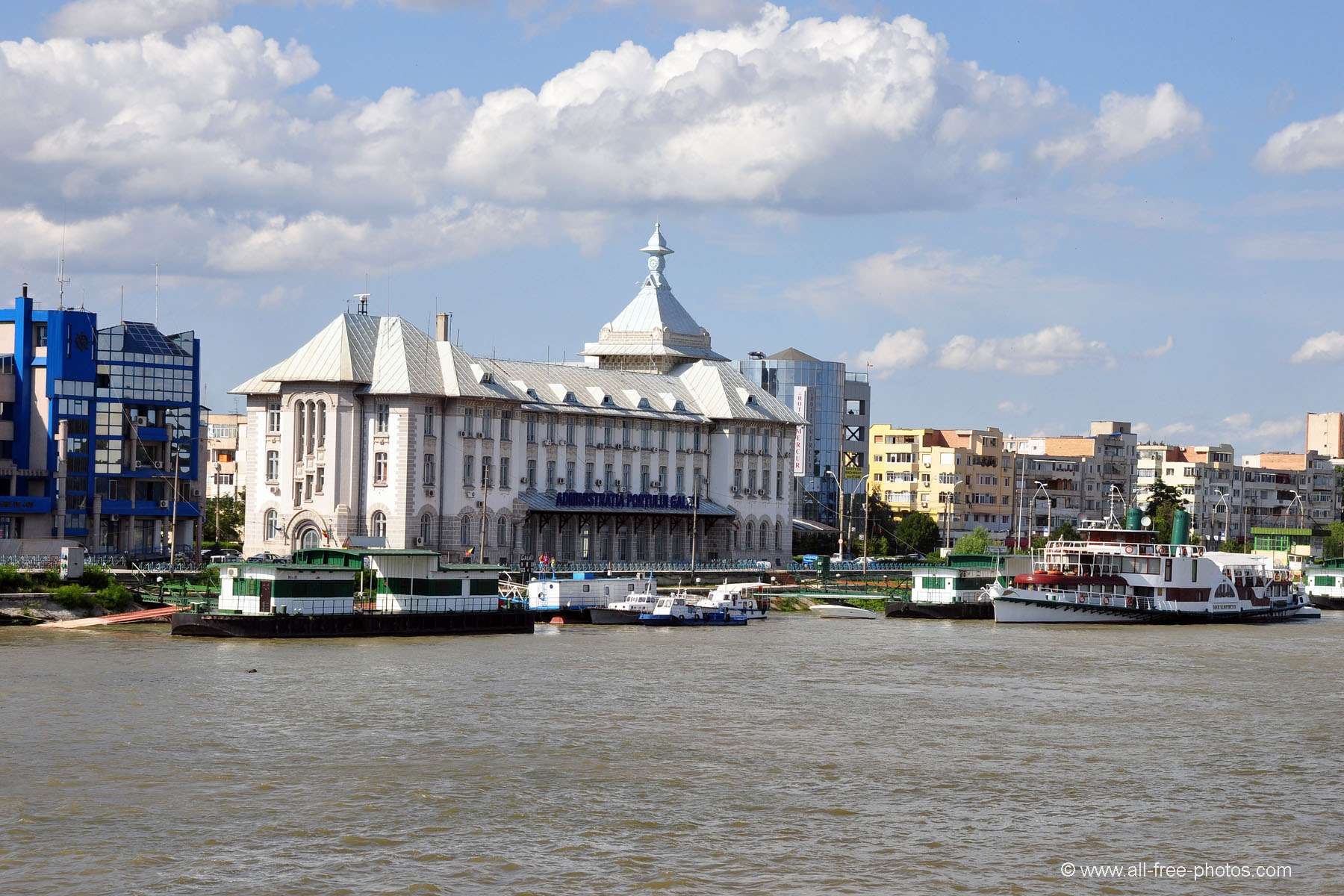 Galati
2000 m
3
Galati  sud
25
Sud
Galati centru
Centru
Galati Sud

Sendreni

1000 m
Sud
Arcelor Mittal Portal Sud
25
3
Galati Sud

Sendreni
Sud
25
Arcelor Mittal Portal Sud
Iesire
3
2000 m
2
Galati centru
Centru
251
Galati Nord   - BârladCâhul           - Izmail
Nord
MD
UA
Galati Centru

Smârdan

1000 m
Centru
Arcelor Mittal Portal Nord
251
2
Galati centru

Smârdan
Centru
251
Arcelor Mittal Portal Nord
Iesire
2
Câhul			 73 km
Bârlad			 98 km
Izmail			 99 km
E584
A51
MD
UA
[Speaker Notes: Distances à contrôler]
2000 m
1
Galati nord
Nord
26
1
Galati Nord
Bârlad
Câhul
Izmail

1000 m
Nord
26
24D
MD
E584
UA
E87
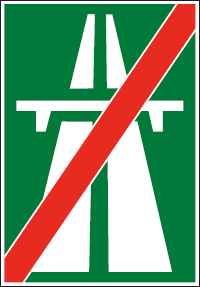 500 m
1
Galati Nord
Bârlad
Câhul
Izmail
Nord
26
24D
MD
E584
UA
E87
Iesire
1
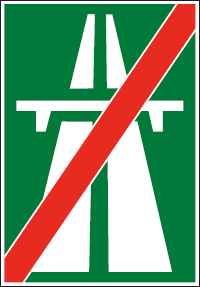 Bârlad
Tecuci
Tulucesti
Galati
Câhul
Izmail
24D
26
24D
E584
MD
26
E87
UA
Sources
Galati : https://www.google.ch/search?q=galati&client=firefox-b&tbm=isch&tbo=u&source=univ&sa=X&ved=0ahUKEwiAsPiU8dLOAhUBsxQKHTdeCxsQsAQILA&biw=1920&bih=932
 
Braila: https://www.google.ch/search?q=braila&client=firefox-b&tbm=isch&tbo=u&source=univ&sa=X&ved=0ahUKEwjtovzF8tLOAhXGXRQKHbUlBysQsAQIHQ&biw=1920&bih=932
Errata 1

Aux designers de réaliser des panneaux rationnels, efficients, lisibles, aérés, esthétiques,
       aux contours et liserés standardisés, adéquats et fonctionnels.